3rd International Conference and Exhibition on Food Processing & Technology Las Vegas
European and Turkish dairy sector: Traditional dairy products at a glance
Prof. Dr. Harun Raşit UYSAL 
Ege University Tire Kutsan Vocational High School
TURKEY AT A GLANCE
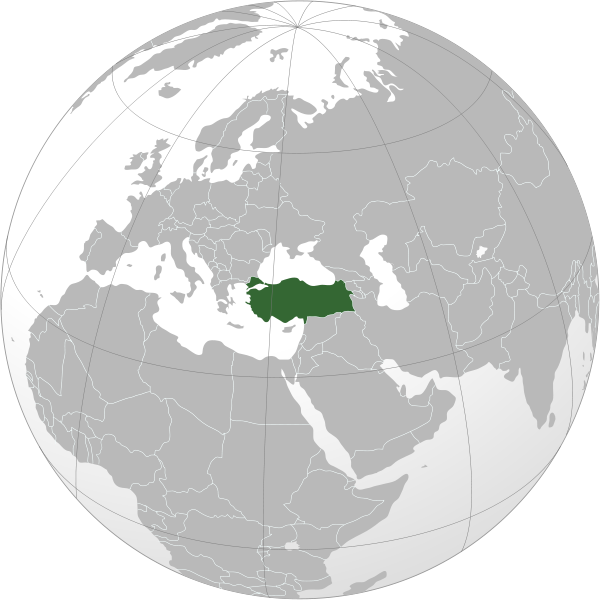 REPULIC OF TURKEY
Population: 77.804.122
Most Populous City: Istanbul
Goverment: Parliamentary Democracy
Offical Language: Turkish
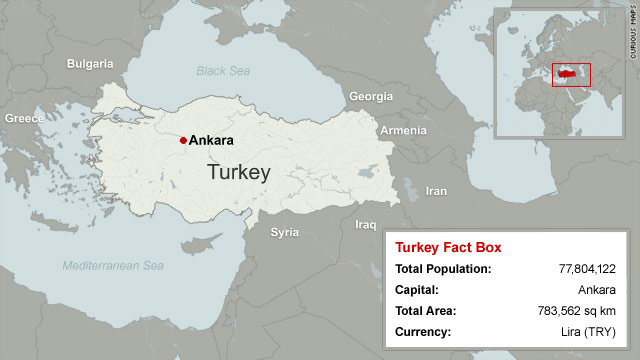 Agriculture in TURKEY
Agricultural product of Turkey valued 62 billion $

This value made Turkey seventh of scale in the world 

The balance between export and import in agricultural and food industry is in favor of export with 4.5 billion $

Turkish dairy sector’value is the first in food sector

Raw milk production shows the same situation in the livestock
Livestock Holding
Total Livestock in  2013
53.042.643  Heads
Milking
Animals
Population growth rate for total milking animals between 2009-2013: 55 %
Supply of
The
Raw
milk
Cottages
Cooperatives
Merchaits
Farms
Cooling Center
Transfer
Production
Milk
Production
in
Turkey
(million
tonnes)
Milk production increase rate for the last 4 years
                           
                              40 %
Regional
Milk
Production
(tonnes)
Most
Producing
Provinces
Izmir, Balıkesir,  Konya, Aydın,
Çanakkale, Denizli,  Burdur
Liquid
Milk
Production
Liquid
Milk
is produced
Liquid milk production growth rate between 2009-2013; 20 %
UHT                                90 %
Pasteurised                      10 %
Cheese
Production
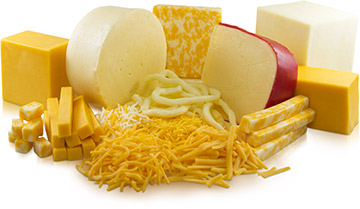 96 % of the total production is made from cow’s milk
Cheese production growth rate during last four years
120 %
204 Different kind of cheese is 
produced
Yogurt and
Ayran
Production (x1000 tonnes)
Yogurt production growth rate between 2009-2013: 38 %

Ayran production growth rate between 2009-2013:  97 %
Butter,  milk powder,  concentrated  milk  production
Amount (tonnes)
*:the first ten months period
Yearly
Milk/Feed
Price
1,8
1,6
1,4
1,2
1,0
0,8
0,6
0,4
0,2
0
1,562
1,226                        1,331
1,137                                                            1,113          1,163
0,7637      0,707       0,825
0,543       0,6062       0,567
0,445                                                                                  0,709
                                30,426       0,489
1,378
1,2
0,9
0,75
0,709
0,635
0,533
0,44
0,323
2006
2007
2008
2009
2010
2011
2012
2013
Feed Price
0,323
0,443
0,533
0,426
0,489
0,635
0,709
0,75
Raw Milk Price
0,445
0,543
0,6062
0,567
0,764
0,707
0,825
0,9
Ratio
1,378
1,226
1,137
1,331
1,562
1,113
1,163
1,2
Liquid Milk Consumption
PER CAPITA  MILK CONSUMPTION IN MILK EQUIVALENT: 230 KG
2012 						2013
Liquid Milk Consumption
per capita is
estimated
33,1 kg
Foreign Trade
282
Foreign Trade
Farm
Structure
80 % of total farms have between 1-9 cows
EU Cooperatives
Analysis of the Sectoral Situation
TRADITIONAL CHEESE
TOTAL NUMBER  OF UNITS
TOTAL PRODUCTION
TRADITIONAL
CHEESE
(TONNES/YEAR)
Cheese
755
158
65
143
13
667
171
5692111
95981
1279
24171
1037
2794754
368811
White
Processed Cheese
Precipitated Cheese 
Dil Cheese (Tongue)
Hellim Cheese
Kasar Cheese (Khasckaval) 
Village Type of Cheese
TRADITIONAL CHEESE
TOTAL NUMBER  OF UNITS
TOTAL PRODUCTION
TRADITIONAL
CHEESE
(TONNES/YEAR)
8
506
19
169
37
371
11
119.6
387388
571.9
38885
442.5
599885
 11547
Moldy Cheese
Lor Cheese
Herby Cheese (Otlu) 
Mesh Cheese (Orgu) 
Fresh Cream Cheese
Tulum Cheese (Skin) 
Fresh Cheese (Flavored)
LOCAL CHEESE
LOCAL CHEESE
TOTAL NUMBER  OF UNITS
TOTAL PRODUCTION
(TONNES/YEAR)
15
4
7
8
58
103
2673
2388
90,6
323
2904
2786.4
Ezine Cheese
Yoruk Cheese
Kolot Cheese (Golot) 
Maras Parmesan Cheese 
Antep Cheese
Other Local Cheeses
CHEESE
FOREIGN
STYLE
FOREI
GN  STYLE CHEESE
TOTAL NUMBER  OF UNITS
TOTAL PRODUCTION
(TONNES/YEAR)
1
7
5
3
3
13
2
18
0.0
5365
11927
3336
12702
219
10.6
4934,4
Camambert  Cheese
Cheddar Cheese 
Edam Cheese 
Emmental Cheese 
Gouda Cheese 
Gruyere Cheese 
Parmesan  Cheese 
Mozzarella  Cheese